Appointment, Promotion and Tenure Committee (APTC)
Department of Pediatrics
Rich Whitley, MD
Faculty Tracks
Clinical Faculty Track is for 
faculty employed 
by 
Health Services Foundation only
Appointment, Promotion and Tenure Track is for faculty employed by

UAB only
or
UAB and the 
Health Services Foundation
Appointment, Promotion, and Tenure Committee (APTC)
The APTC is an advocate for faculty success.
Faculty success is all of our success!
 
The primary purpose of the DOP APTC is to: 
 Review faculty member’s ‘body of work’ to guarantee it meets   DOP and SOM standards for promotion/tenure
 Assist in preparing dossier for Faculty Council
 Make recommendations on faculty appointments
Key Concepts
Promotion – Advancement to higher academic rank
Tenure – “An affirmative commitment by the Board of Trustees … generally offered after a probationary period of employment of a right to continuing employment except upon dismissal for cause, retirement, bona fide financial exigency of the institution or division ….” (Faculty Handbook 2.6.6.1)
 Current “probationary” period at UABSOM is 10 years
Key Concepts, cont.
Ranks  –  	Instructor
	       		Assistant Professor
	       	 	Associate Professor
	    		Professor
 Tracks – 	Tenure earning track (TE)
		    	Non-tenure earning track (NTE)

 Note – Tenure decisions are made separately from  appointment or promotion decisions.  These decisions may be made at the same time or at separate points in time.  Tenure cannot be awarded at the rank of Assistant Professor or below.
What makes a promotion packet?
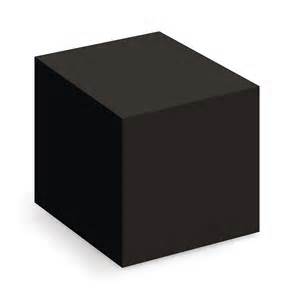 Curriculum Vitae
Teaching, Research, andService Documentation
Faculty Council
Internal/External
Letters of Support
Chair’s Letter
Academic Contributions
Review Process
Primary and secondary reviewer assigned to review dossier
   What are the measuring sticks?
 Has Candidate met the academic goals as defined by the SOM  P&T Guidelines and UAB Handbook?
 Is supporting material presented clearly and concisely?
 Do letters of support and other documents adequately reflect a body of work?
Provide recommendations for strengthening packet provided to Candidate
Criteria for P&T
Refer to: UABSOM Faculty Handbook
In general, the criteria are base upon three traditional academic activities:  Research,  Teaching,  Service
There is the expectation that faculty members engage productively in some form(s) of Scholarship (i.e. publications; development of educational software, coursework, clinical practice guidelines, regional or national healthcare policies, or protocols; critical contribution(s) to large research team(s); sustained external funding)
	(June, 2006 inforMED)
Criteria for P&T
Promotion on the tenure-earning track requires  demonstration of excellence in at least  two of the three areas of academic  activity.
Promotion on the non tenure-earning track requires demonstration of excellence in only  one of the three areas of academic activity.
Promotion  on the tenure-earning track from Assistant Professor to Associate Professor typically is uncoupled from granting  of tenure.
Excellence in Service
Development, leadership, or provision of unique clinical care or service
High volume of patients/ high RVUs
Development of new programs
Committees (UAB, regional, national, etc).
‘Citizenship’
Community outreach activities
Can be spun for service or education as needed
Excellence in Research
Grants
Success over time
Does not have to be NIH only
Manuscripts (~20 for Assoc, 35-40 for Prof)
Can include ‘team science’
Book chapters
Abstracts
Invited oral presentations
Editorial boards, ad hoc reviews
National planning, grant review, etc.
Excellence in Teaching
Leadership/ Coursemaster in divisional, departmental, or SOM teaching programs
Develop a course for SOM,  residency/fellowship
Develop or expand on an educational area
Improve an existing program/course
Lectures, rounds, seminars, preceptor, etc.
Mentoring
Tangible and measureable (i.e. MS/PhD students, residents, advisees, etc.)
Testimonial letters from trainees
Teaching evaluations
Overview of Timeline
Proposal to DOP APTC by applicant/ Division Director (Fall)
DOP APTC vote and recommendation to Chair (Fall)*
APTC reviews final dossier for completeness (Winter)
Proposal to Faculty Council by Chair (Winter)
Faculty Council evaluates and provides a recommendation to Dean SOM (early Spring)*
Proposal to the Provost by the SOM Dean and from Provost to the UAB President (Spring/Summer)
Decision by the UAB President and award (early Fall)
	* Opportunity for appeal
Promotion package: Assistant to Associate Professor
Typically no earlier than fifth year of appointment
Requires Regional/National recognition
Define area(s) of excellence, and be ‘good’ in the other(s)
What all packages need:
Complete and vetted CV and Portfolio
Letters (*4-5 external, 4-5 internal)
DOP Chair letter (division chief)
Limit the fluff
Promotion package: Associate to Full Professor
Usually a minimum of five years after promotion to Associate Professor
National/International recognition
Continued success in defined area(s) of excellence, and ‘good’ in the other(s)
What all packages need:
Complete and vetted CV and Portfolio
Letters (*4-5 external, 4-5 internal)
DOP Chair letter (Division Director)
Limit the fluff
Tenure
TE faculty need to be named for tenure or switch to NTE tract by 9th year of appointment (10th year is a terminal appointment unless denied tenure in 9th year and review year approved by Provost).
You can jump either on or off tenure tract, but only one time 
Excellence in 2 of 3 academic missions
Implies that you will continue to have a UAB salary and office commitment
Rare to be concurrent with promotion
Adjudication of negative decisions
Appeal to DOP APTC
Written request for reconsideration emphasizing specifics which the candidate thinks were not properly reviewed or emphasized at the initial review.  
Maintenance of an accurate, up-to-date curriculum vita and academic portfolio is the responsibility of each individual faculty member. 
Recent accomplishments or other changes in a faculty member’s curriculum vita occurring after the deadline for submission of materials for review does not constitute grounds for appeal and will not be considered in the appeals process.  
Appeals should be made by the faculty within 15 days of being informed of decisions of the departmental APTC. Appeals will be addressed by the committee and departmental chair within 15 days.
Adjudication of negative decisions
If appeal is denied at the level of the APTC or the Chair, the faculty member may request that his or her application be advanced to the Faculty Council for consideration. However, a report of the departmental APTC and the department Chair, must accompany the faculty member’s application when submitted to the Faculty Council. 
Departmental Appeal to the Faculty Council
Appeals to the Faculty Council for a reconsideration of the judgment by the Council that a faculty member should be denied promotion, or tenure, shall be communicated verbally or in writing by the APTC Chair or by the Department Chair, or their designee, prior to the deadline set by the Faculty Council.  A date will be granted for the Chair of the APTC and/or Department Chair to appear before the Council to present their appeal. Only new supporting documentation will be admissible in the appeal for consideration by the Faculty Council.
2017 APTC Members